Congestion Control
CS 168 Discussion
Week 7
RECAP: How does TCP set rate?
How much data can be outstanding?
min{RWND, CWND}

RWND: do not overload the receiver
Maintained by receiver
Advertised to sender
CWND: do not overload the network
Maintained by sender with Slow Start and AIMD
Managing CWND: Ver.1
Let’s ignore timeout and Slow Start for now.
We are in Congestion Avoidance phase

A new ACK: CWND += 1/CWND
Additive increase

Three duplicate ACKs: CWND /= 2
Multiplicative decrease
Quiz: why three?
Worksheet 1(a)
Worksheet 1(a)
Worksheet 1(a)
Fast Retransmit
Worksheet 1(a)
Cannot send any more packets, since # of unACKed > CWND
Worksheet 1(a)
A new ACK triggers a burst
Managing CWND: Ver.1
No activity, followed by a sudden burst
Burst is bad!
Especially when CWND is large (e.g., 1000s of packets)
For others: congestion at a small time scale
For you: packets are more likely to be dropped

Why does this happen?
We overestimate the # of in-flight packets!
Worksheet 1(a)
Managing CWND: Ver.2
Idea: an ACK implies that the receiver got an packet
The packet is not in-flight any longer.
Give temporary credits so as to keep the packets flow!

On triple dupACKs, enter “Fast Recovery”.
ssthresh = cwnd / 2
cwnd = ssthresh + 3
On dupACK, cwnd = cwnd + 1
On new ACK, exit Fast Recovery and set cwnd=ssthresh
Worksheet 1(b)
8 = 5 + 3
Worksheet 1(b)
Packets starts to flow
Worksheet 1(b)
Back to Congestion Avoidance
Worksheet 1(b)
Temporary credits…
reflect the right CWND
The Big Picture
timeout
new ACK
congstn. avoid.
slow start
cwnd > ssthresh
dupACK
timeout
dupACK
new ACK
timeout
new ACK
dupACK=3
dupACK=3
fast recovery
See Fig 3.52 in the textbook for more details
dupACK
Loss
cwnd
A
½ Wmax RTTs between drops
Avg. ¾ Wmax packets per RTTs
time
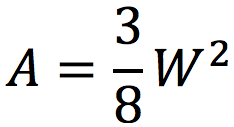 1
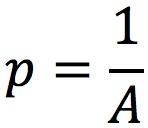 RTT
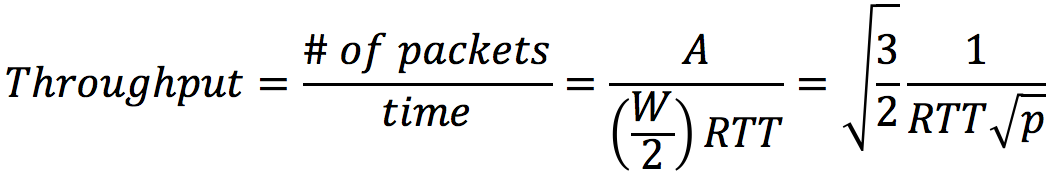 Worksheet 2(b) and 2(c)
(b) 1.22Mbps
1.22 * 10^4 / (0.1 * 0.1)

(c) RTT
2 > sqrt(2)
Worksheet 2 (d)
The loss probability p is predictable.
It can be dynamic depending on the level of congestion.

Loss is indicated by triple dupACK. 
TCP retransmission timeout deviates from “sawtooth”

Only the network is the bottleneck.
What if the receiver is the bottleneck at a given time? 

…